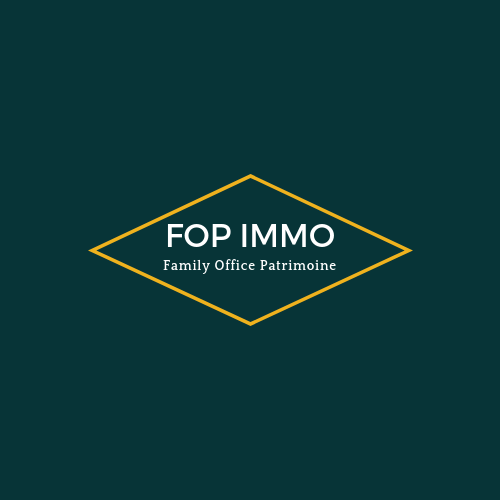 1
Règlementation urbanisme
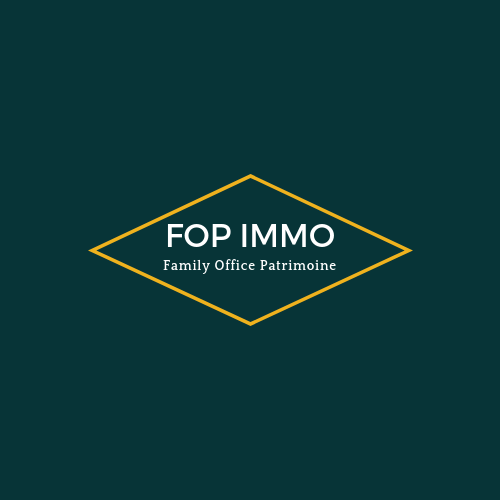 2
Qu’est-ce qu’une infraction ?
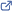 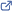 Les faits ou comportements constitutifs d'une atteinte à l'ordre social sont définis par la loi
 (Code pénal, Code de l'urbanisme, Code de l'environnement...). 
Outre l'élément légal, l'infraction doit comporter : 
 un élément matériel, 
 un élément intentionnel : conscience de transgresser la règle. 

Les infractions sont classées en trois catégories :
 les contraventions, 
 les délits, 
 les crimes. 
En matière d'urbanisme, les infractions sont dans la majeure partie des cas des délits.

Le respect des règles du droit de l'urbanisme est sanctionné aux articles L 610-1  
 et L 480-1 à 13 du Code de l'urbanisme.
On distingue les infractions aux règles de procédure (par exemple, construire 
sans autorisation d'urbanisme) et celles aux règles de fond (non-respect d'un PLU par exemple).
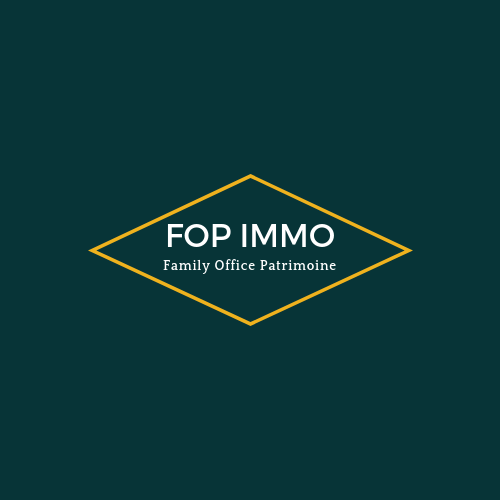 3
Infraction au code de l’urbanisme
Nature des infractions
Exécution de travaux non autorisés par un permis de construire
Exécution irrégulière de travaux soumis à déclaration préalable
Réalisation irrégulière d'affouillement ou d'exhaussement du sol
Édification irrégulière de clôture soumise à déclaration préalable 
Installation d'une résidence mobile de loisirs en dehors des emplacements autorisés
Installation irrégulière de caravane pendant plus de 3 mois par an 
Infraction aux dispositions du plan local d’urbanisme ou du plan d’occupation des sols
Exécution de travaux ou utilisation du sol en méconnaissance des règles générales d’urbanisme, localisation, desserte, implantation, architecture, mode de clôture, tenue décente 
Construction ou aménagement de terrain dans une zone interdite par un plan de prévention des risques naturels
Construction ou aménagement de terrain non conforme au plan de prévention des risques naturels
Poursuite des travaux malgré une décision judiciaire ou un arrêté en ordonnant l’interruption
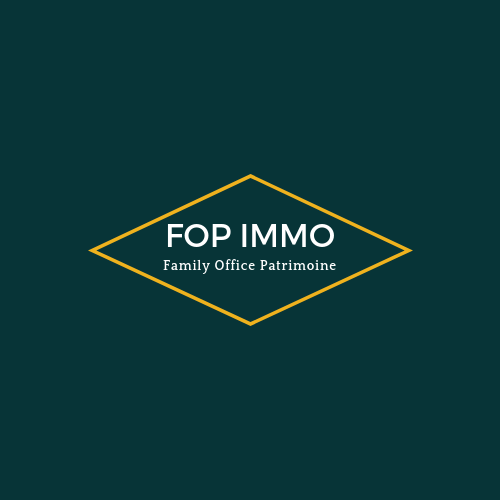 4
Infraction au code de l’urbanisme
Poursuite de travaux malgré une décision de suspension ou de sursis à exécution de l'autorisation d'urbanisme prononcée par une juridiction administrative
Obstacle au droit de visite des constructions par les autorités habilitées 
Ouverture au public d'établissement sans réception préalable de la
commission de sécurité 
Exécution de travaux sans autorisation dans un établissement recevant 
du public
Dépôt ou abandon d'ordures, de déchets, de matériaux ou d'objet hors 
des emplacements autorisés
Défrichement sans autorisation de bois ou forêt d'un particulier
Coupe ou abattage d'arbre irrégulier soumis à déclaration préalable - 
espace boisé classé (EBC) ou bois, forêt, parc d'une commune où 
l’établissement d'un plan local d'urbanisme a été prescrit
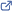 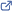 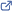 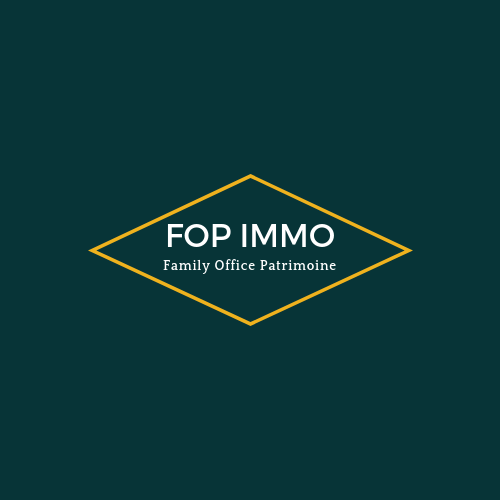 5
Comment constate-t-on une infraction ?
Selon les termes de l’article   L 480-1 du Code de l’Urbanisme, dès que l'autorité administrative
 a connaissance d'une infraction, elle est tenue d'en faire dresser procès-verbal.
 L'abstention ou le retard de l'administration à faire constater une infraction constitue
 une faute selon la jurisprudence administrative (CE, 21 oct. 1983, Épx Guedeu).

Quelles sont les personnes pouvant établir un procès-verbal d’infraction ? 
Peuvent établir le procès-verbal :
Les officiers et les agents de police judiciaire de police ou de gendarmerie 
(OPJ…), 
Le maire et ses adjoints, 
Les fonctionnaires et agents de l'État ou des collectivités commissionnés 
par le maire ou le ministre chargé de l'urbanisme, et assermentés. 
Le commissionnement est la décision de l'autorité hiérarchique habilitant
 l'agent à constater les infractions. Il doit être renouvelé chaque fois que l'agent change 
de département ou de domaine d'intervention. 
L'assermentation est la prestation de serment devant le tribunal de grande instance. 
Elle est faite une seule fois pour toute la carrière de l'agent.
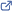 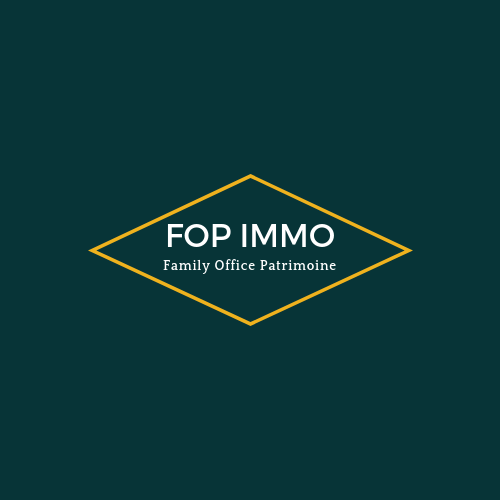 6
Qu’est-ce qu’un procès-verbal d’infraction et comment l’établit-on ?
Le procès-verbal (PV) est un acte de police judiciaire et il constitue 
le premier acte de la procédure pénale.
 Le simple procès-verbal de gendarmerie qui enregistre la plainte du maire 
ne tient pas lieu de procès-verbal de constatation des infractions.
Le procès-verbal doit identifier et préciser la qualité de l'agent verbalisateur, l’identité de la personne concernée, son accord le cas échéant pour entrer 
dans les lieux, la date et l'heure de la visite et de l’établissement du PV, 
le lieu de l’infraction, les constatations matérielles effectuées,
 la qualification et le fondement juridique des infractions commises et constatées, le rappel des articles ouvrant les poursuites.
En ce qui concerne les personnes en cause, le PV indique le nom, la qualité et l'adresse des personnes à l'encontre desquelles des poursuites sont susceptibles d'être engagées.
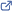 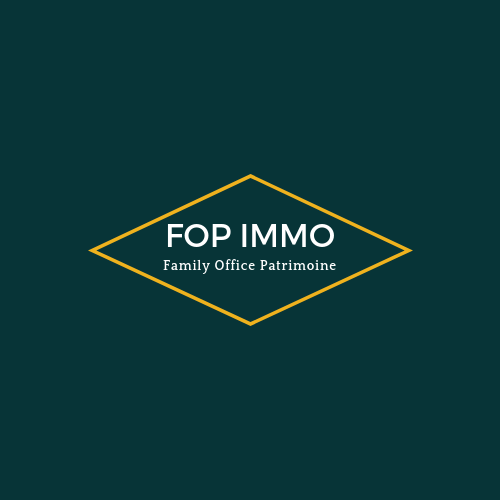 Qu’est-ce qu’un procès-verbal d’infraction et comment l’établit-on ?
7
Peuvent être poursuivis : les utilisateurs du sol, les bénéficiaires de travaux, les architectes, les entrepreneurs ou autres personnes responsables de l'exécution des dits travaux
Il ne faut donc pas hésiter à mettre en cause l'ensemble des intervenants, charge aux autorités judiciaires de déterminer leur éventuelle part de responsabilité.
Concernant les constatations matérielles, celles-ci doivent si possible comprendre l'ensemble des mesures permettant d'établir la nature de l'infraction : surface d'emprise et de plancher de la construction (y compris des différents niveaux, le cas échéant), hauteur…
Le PV doit impérativement être accompagné de photographies ou à défaut d'un plan des lieux, d'un plan cadastral, d'un plan de zonage, du règlement de la zone du document d'urbanisme, ainsi que tout autre élément facilitant l'appréciation de la gravité de l'infraction. Le procès-verbal doit enfin être signé et daté : chaque page doit être paraphée et numérotée et les ajouts ou ratures approuvés.
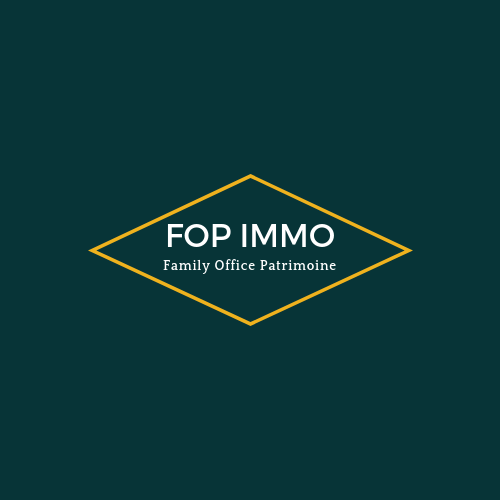 8
Qu’est-ce qu’un procès-verbal d’infraction et comment l’établit-on ?
Ensuite, le procès-verbal (et ses pièces jointes) est transmis "sans délai" au procureur de la République, et une copie est adressée à la DDT.
Les éléments d'appréciation subjectifs et les souhaits de la commune concernant les suites judiciaires peuvent faire l'objet d'un courrier séparé, mais ne doivent pas figurer dans le procès-verbal lui-même.
Le contrevenant doit être informé qu'un PV a été dressé à son encontre, mais le PV lui-même ne doit pas lui être transmis.